Havalandırma Kanalları Semineri
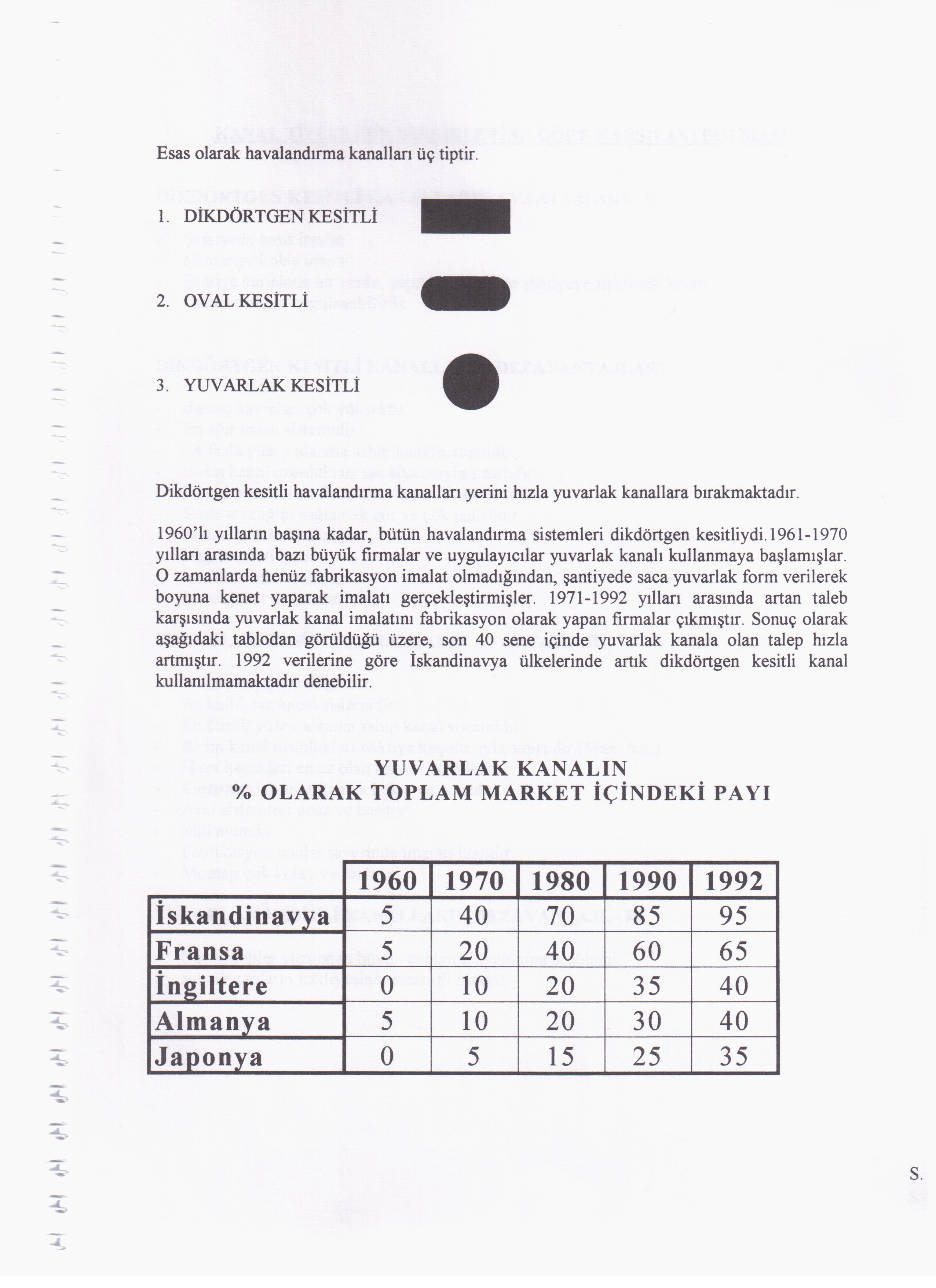 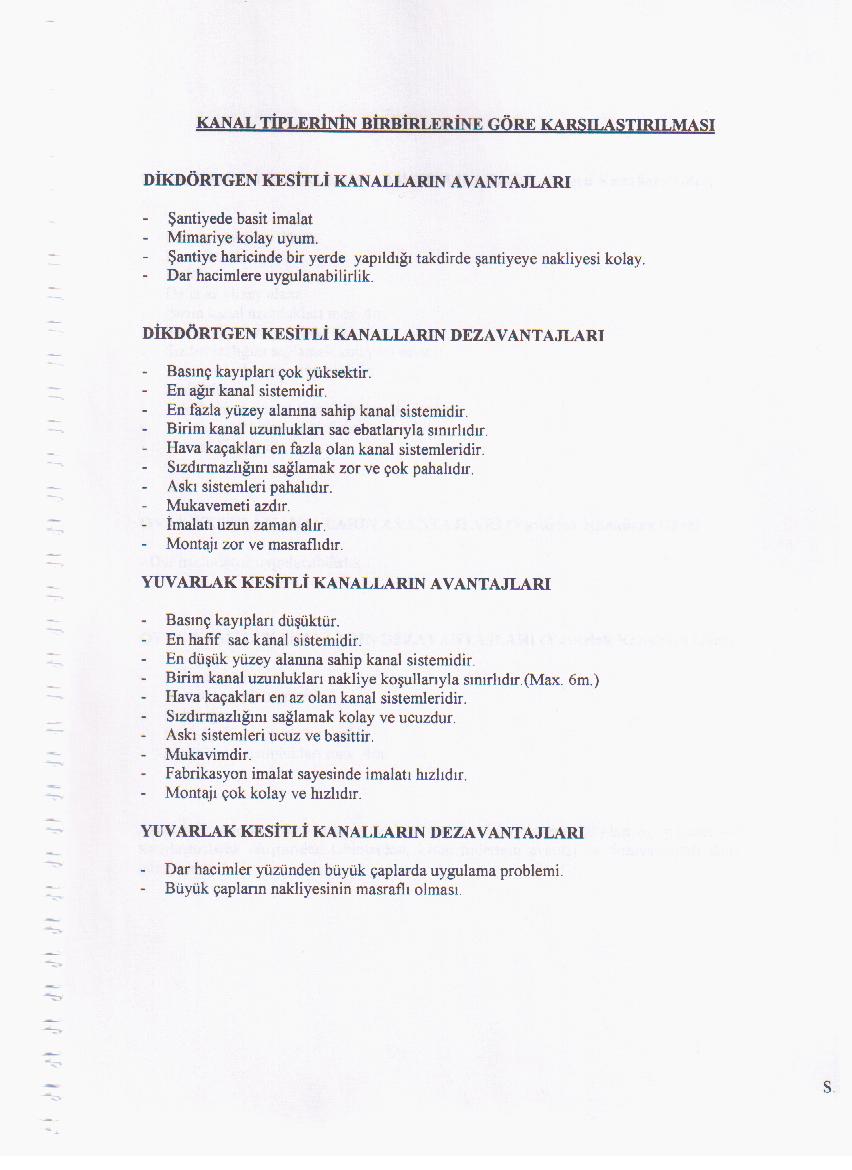 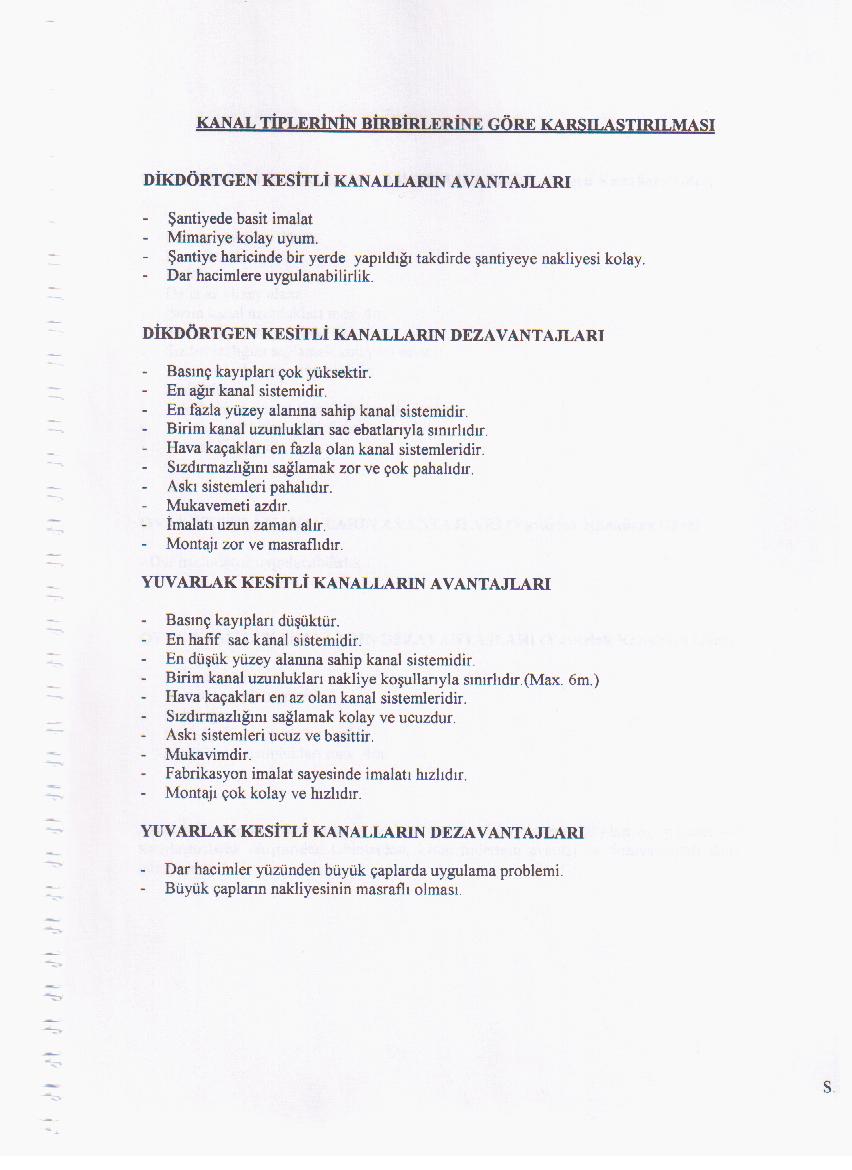 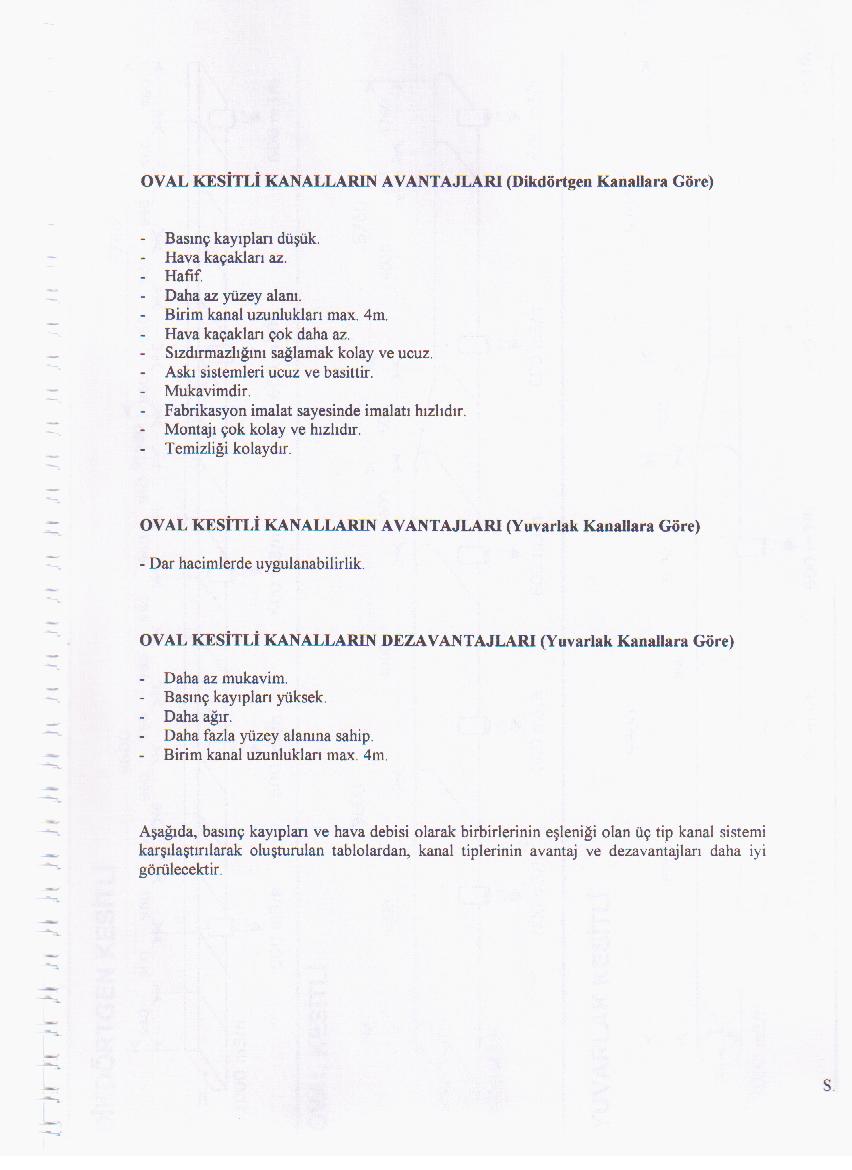 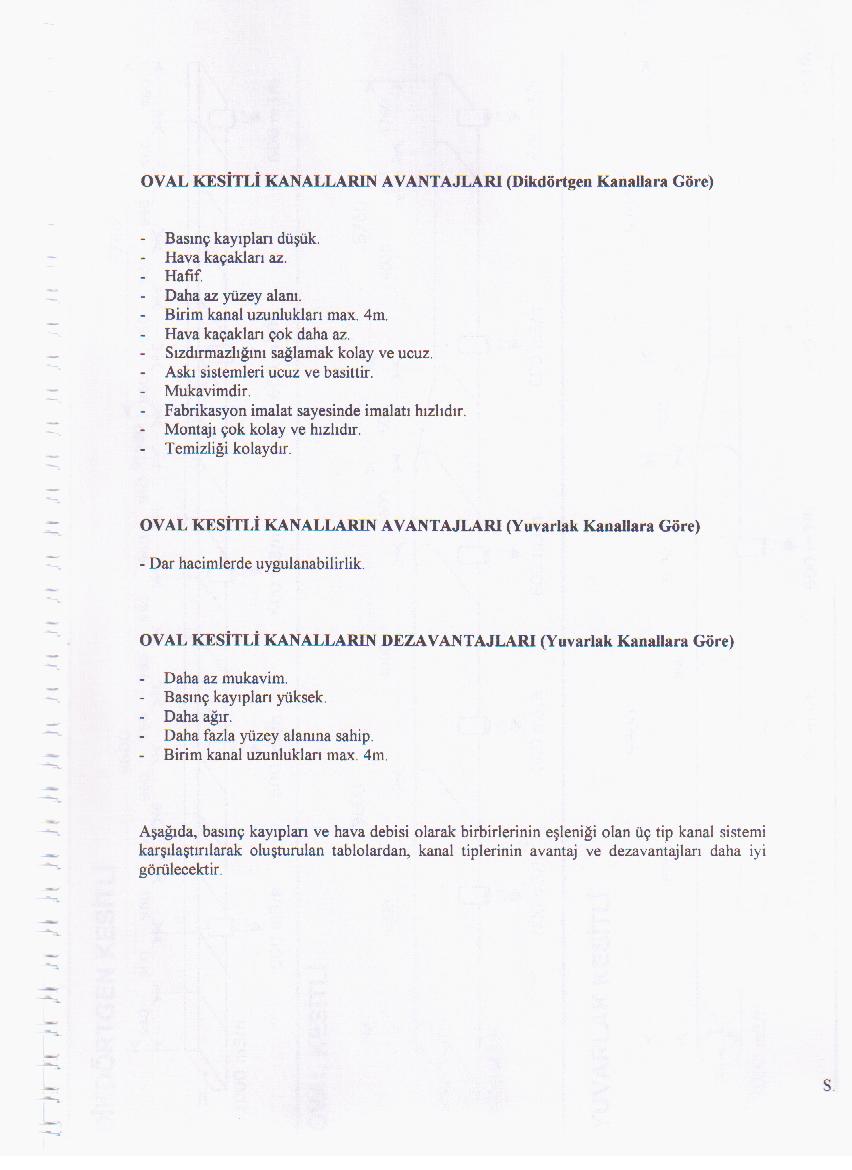 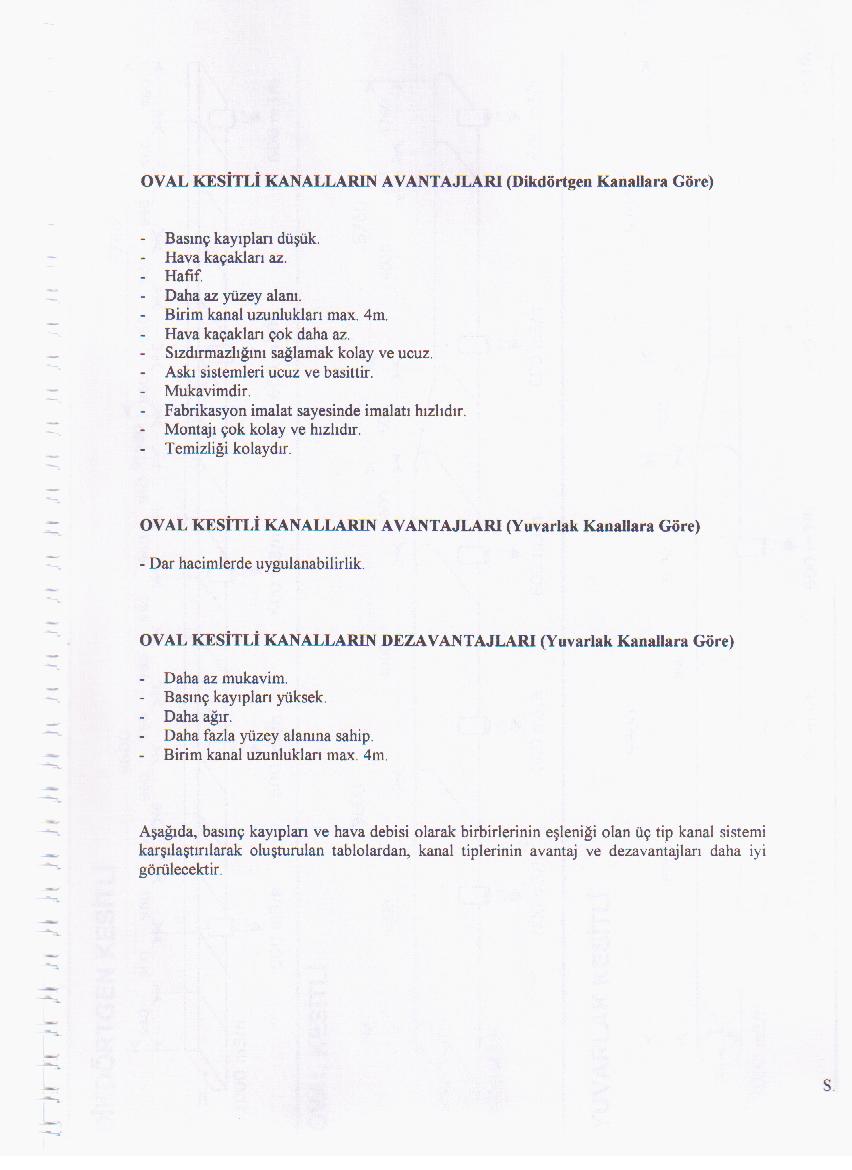 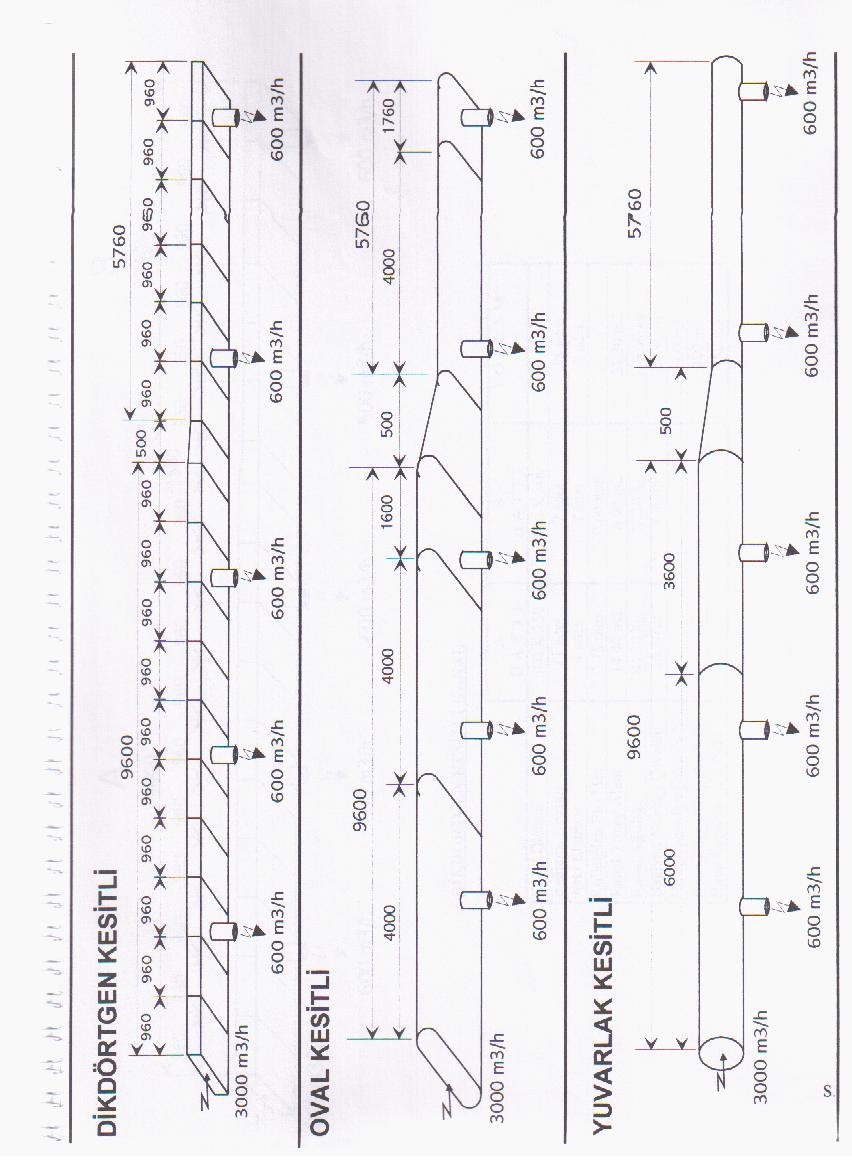 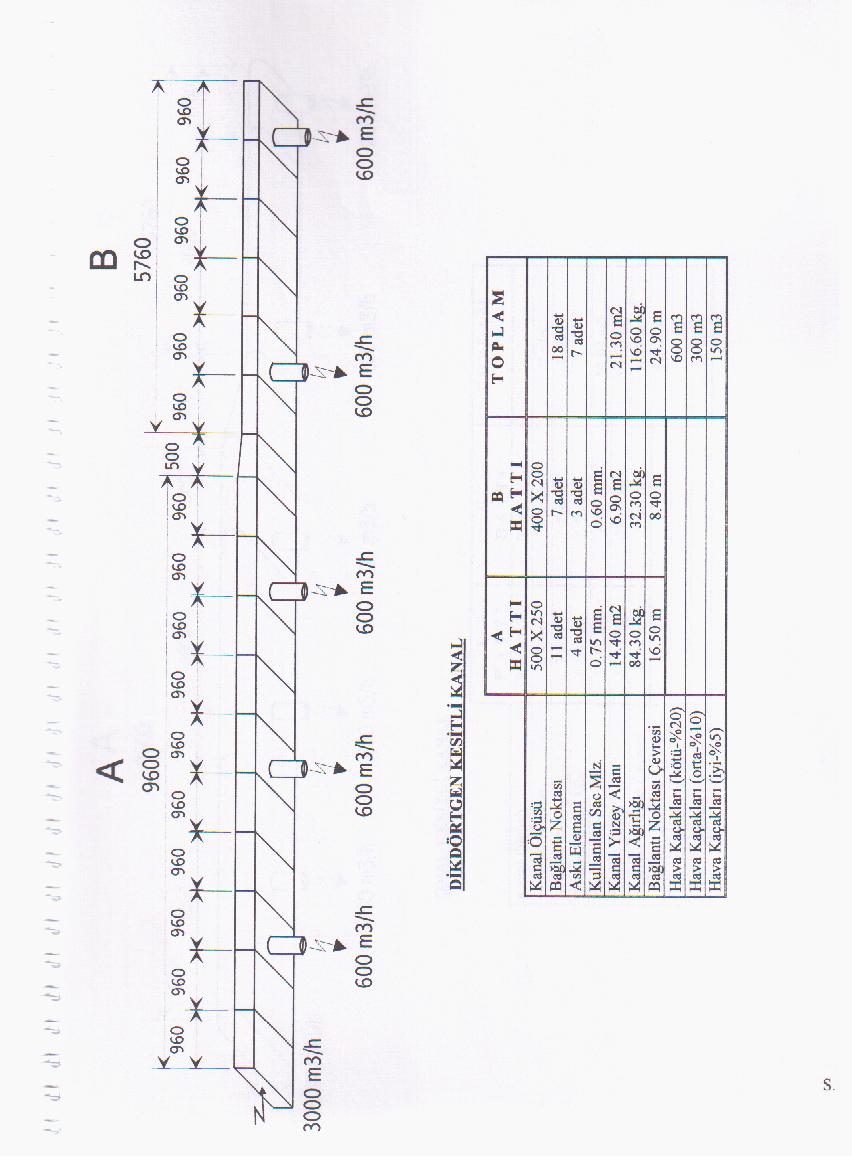 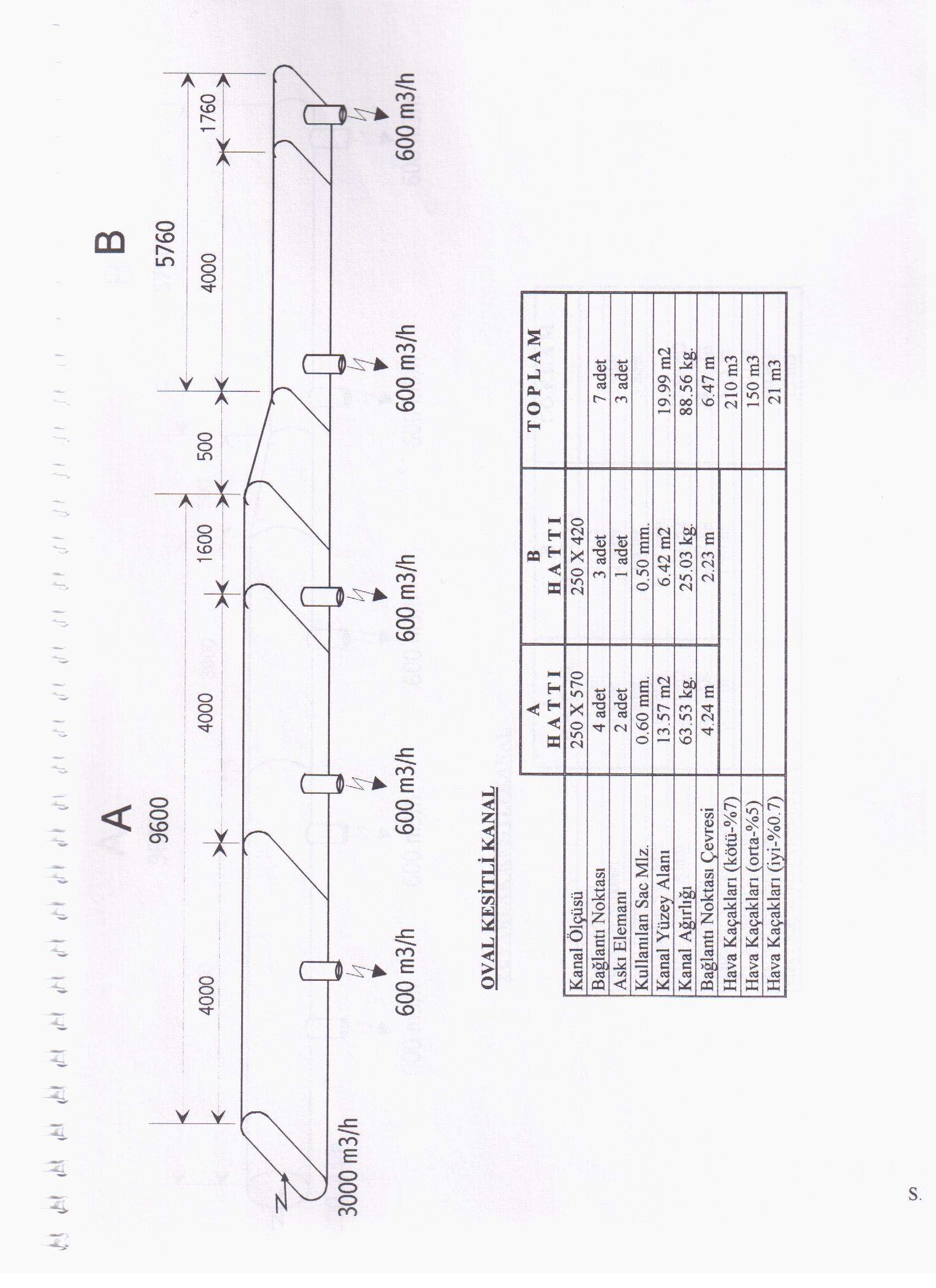 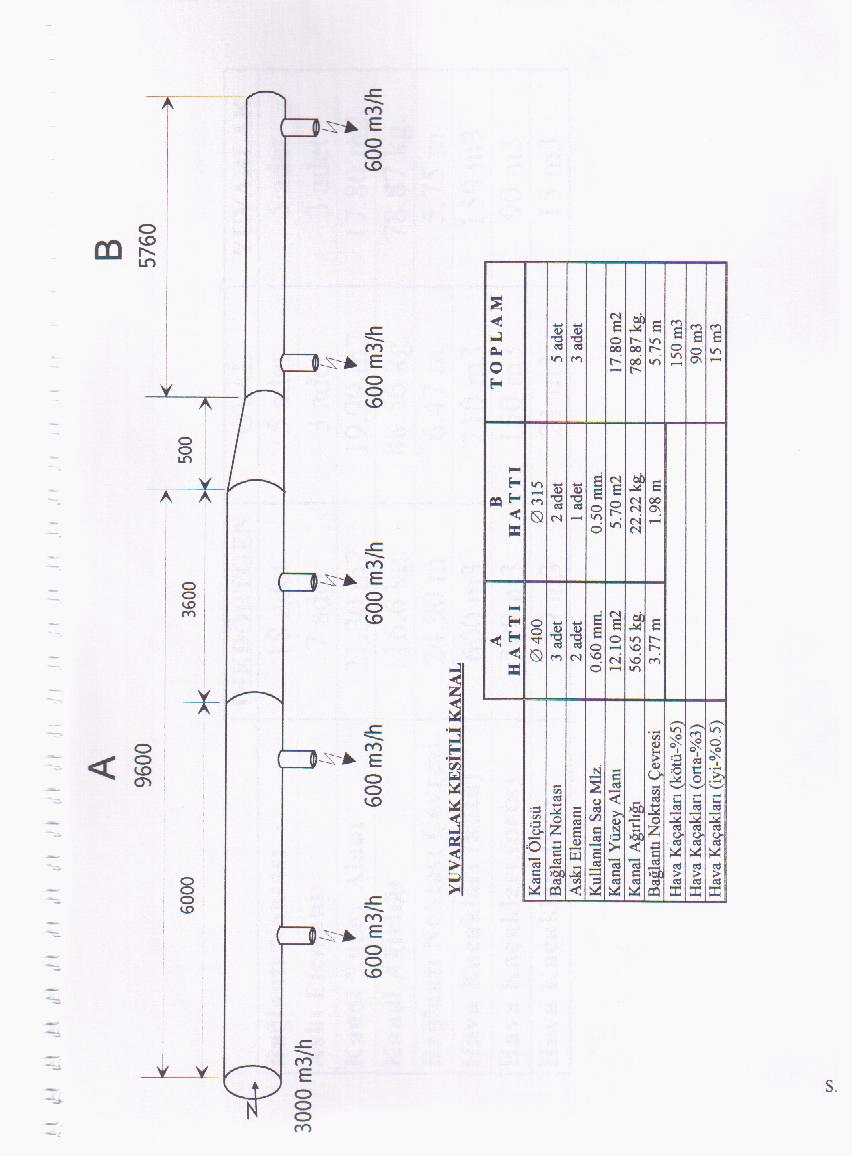 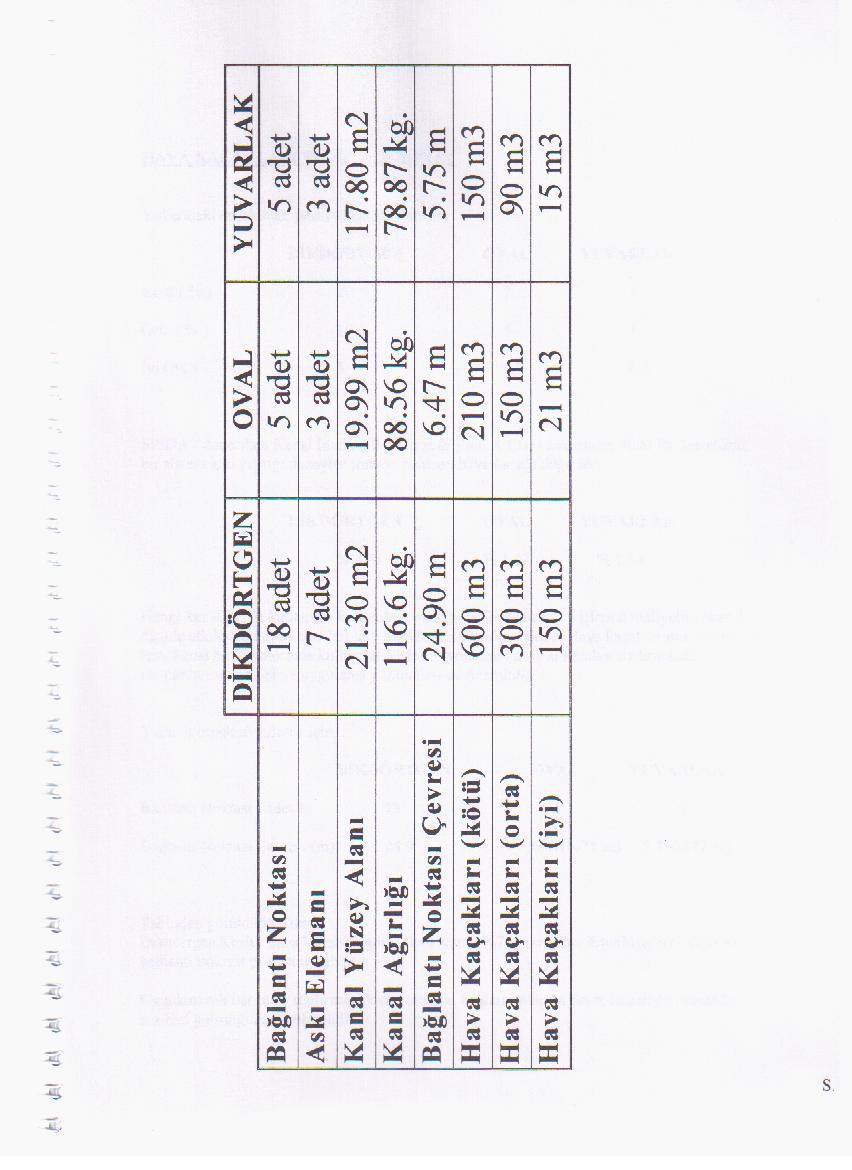 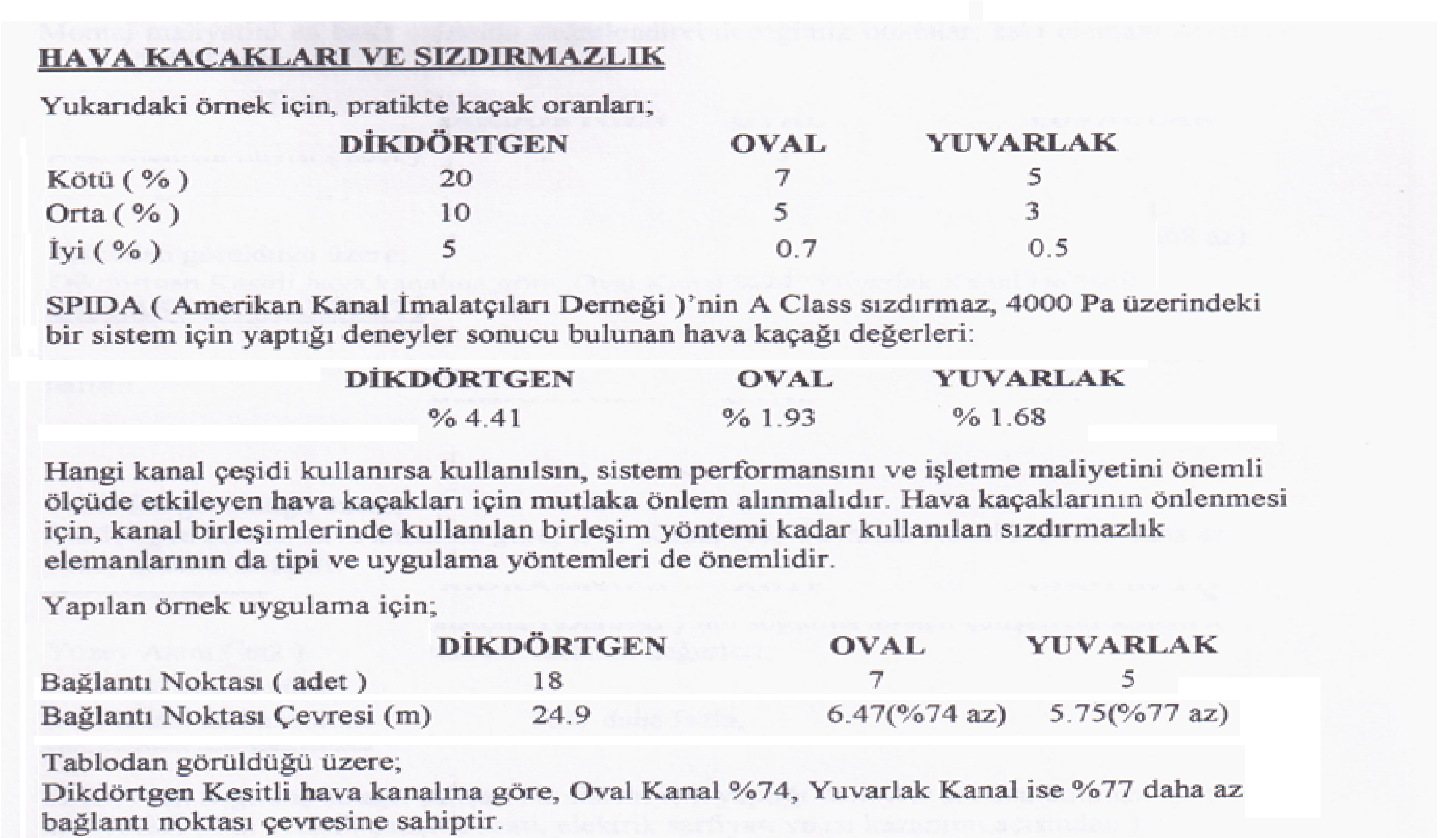 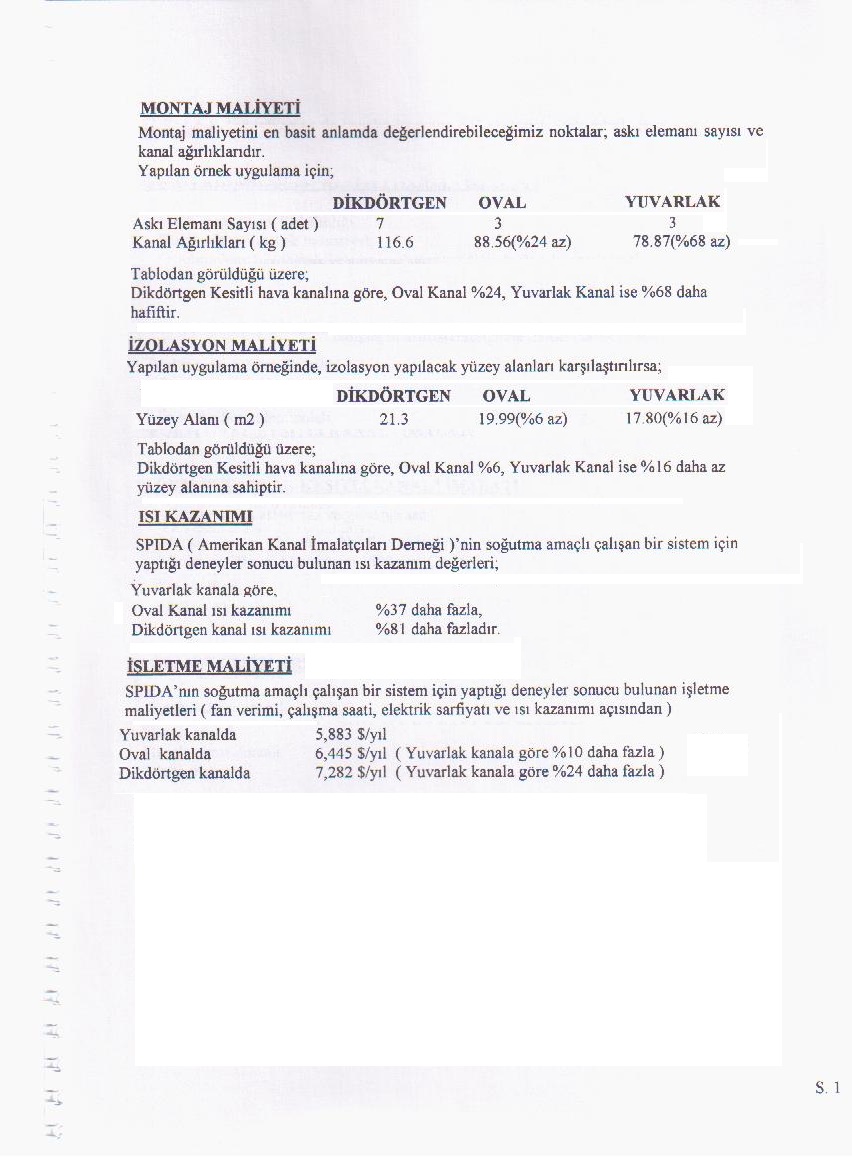 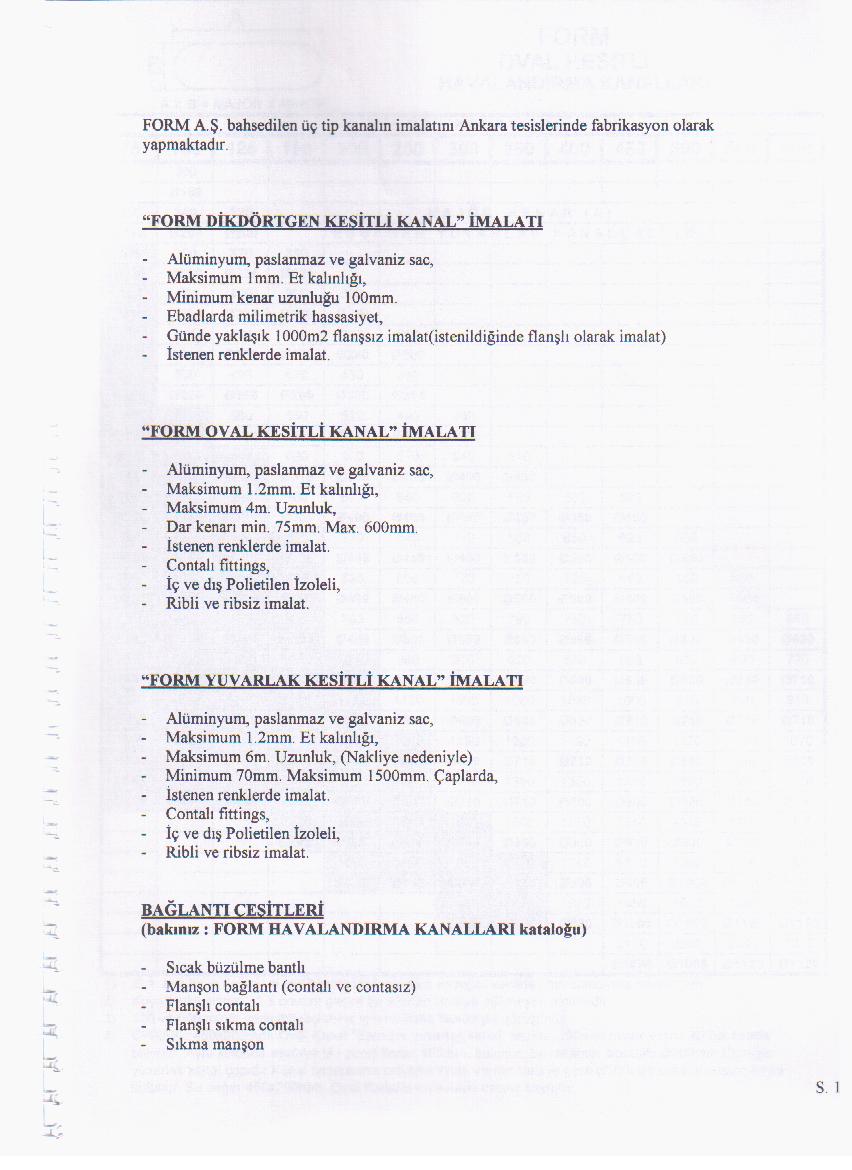 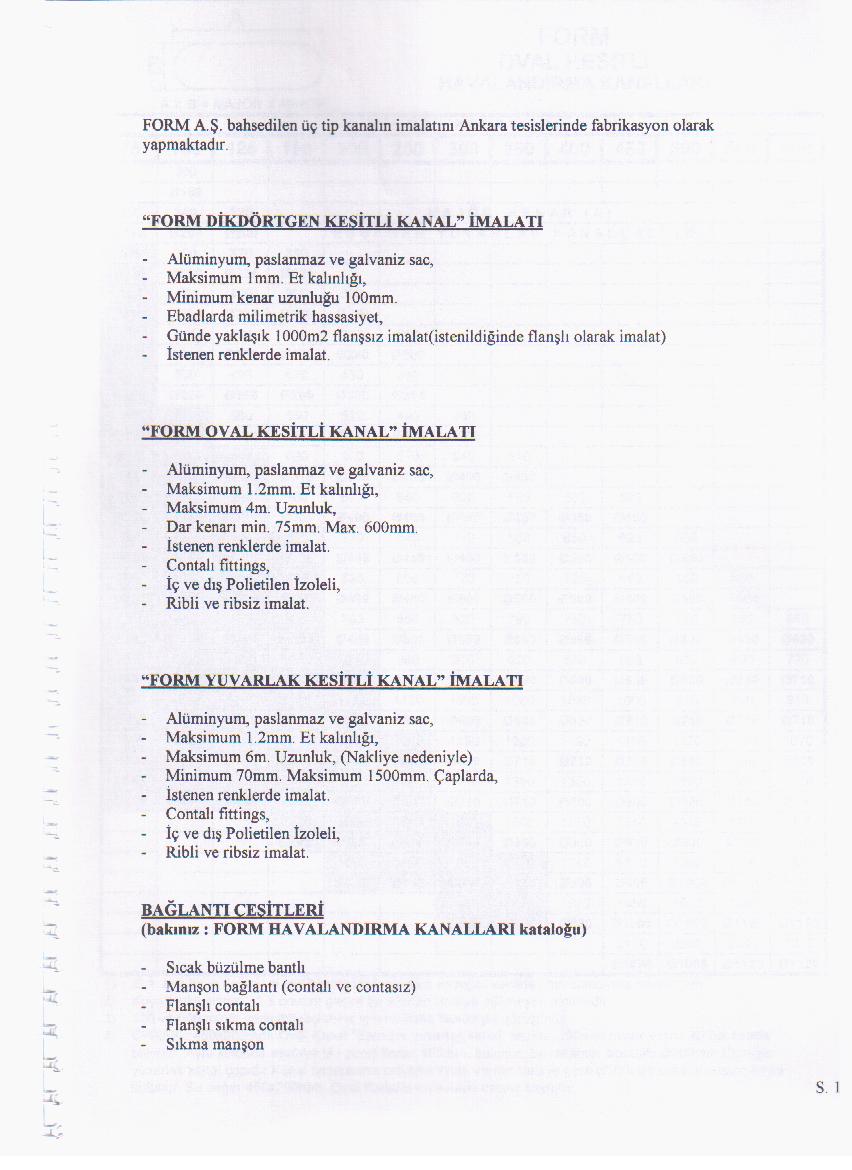 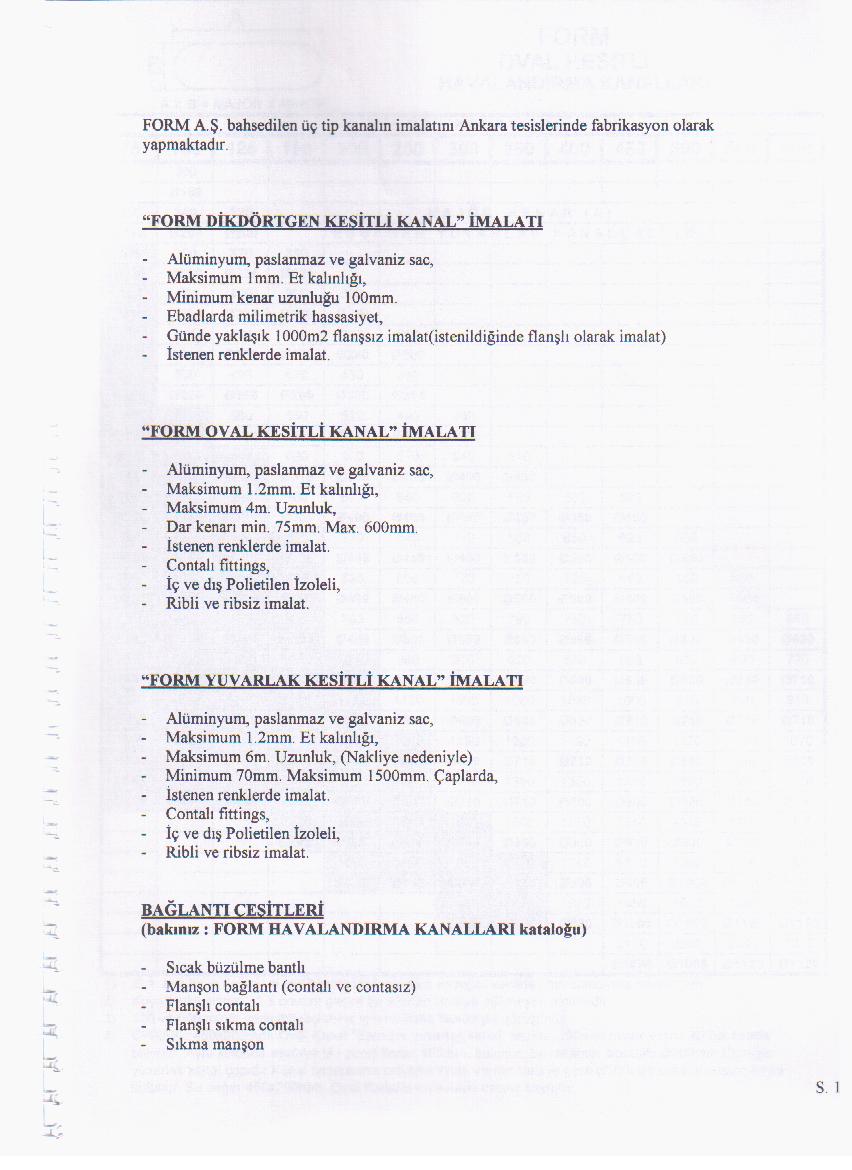 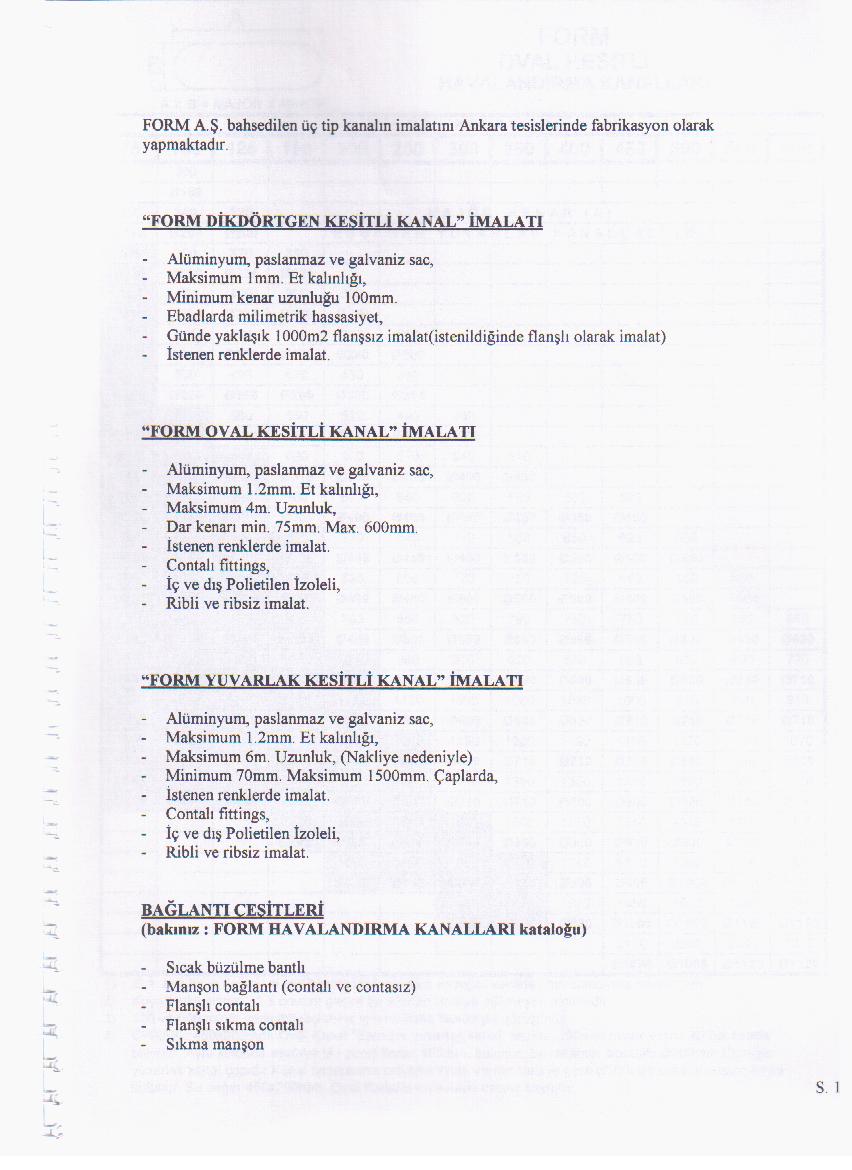 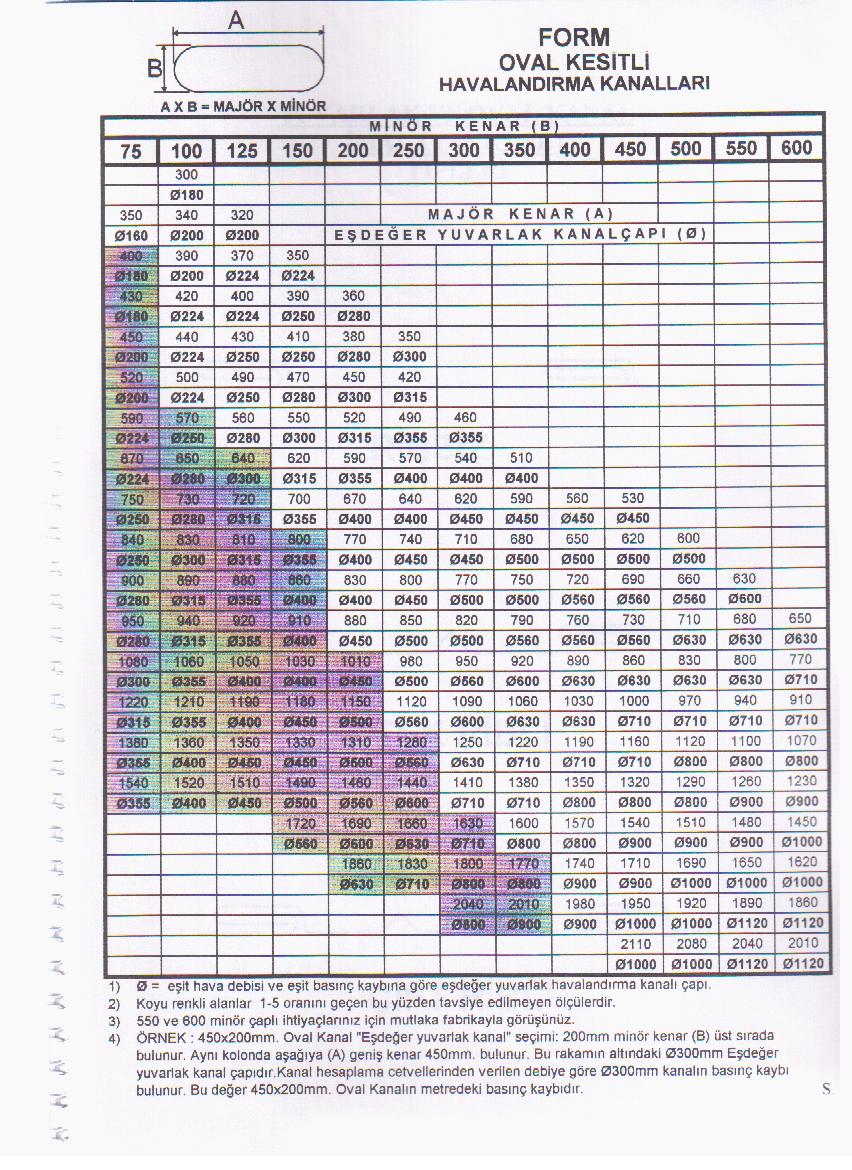 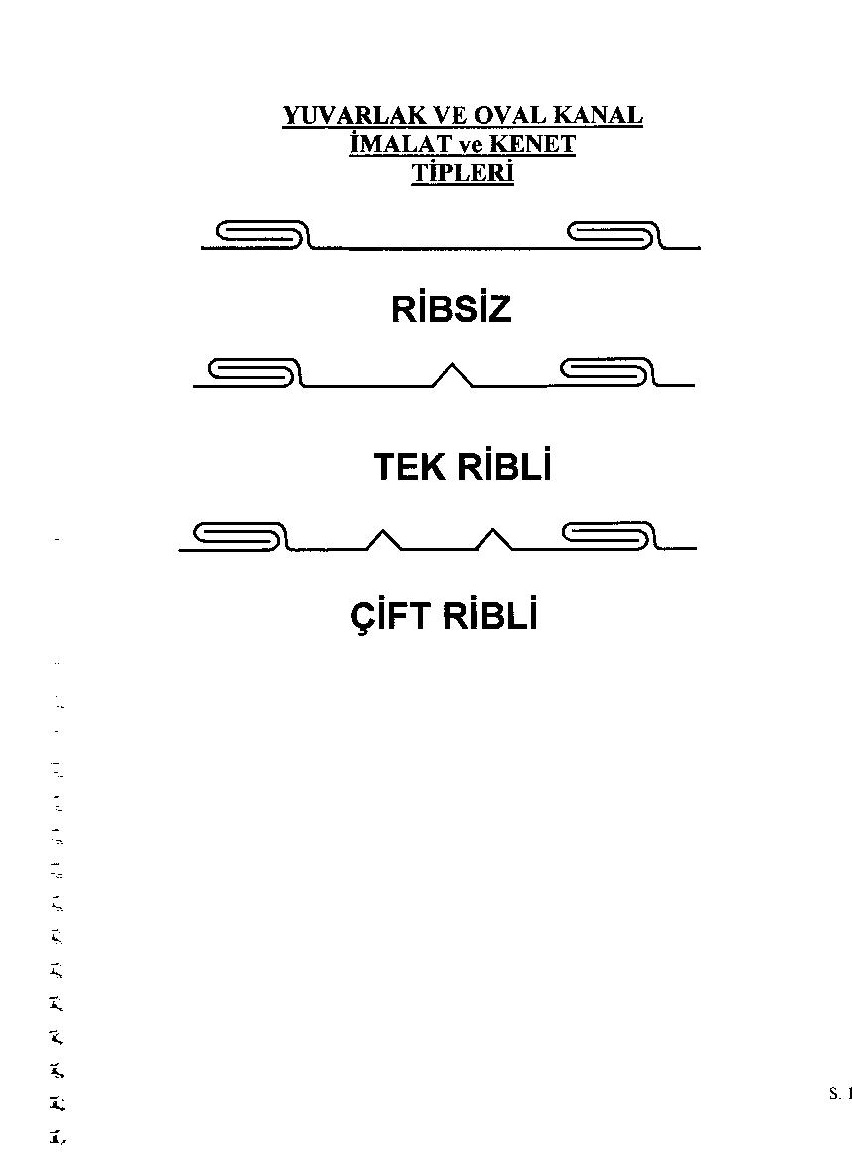 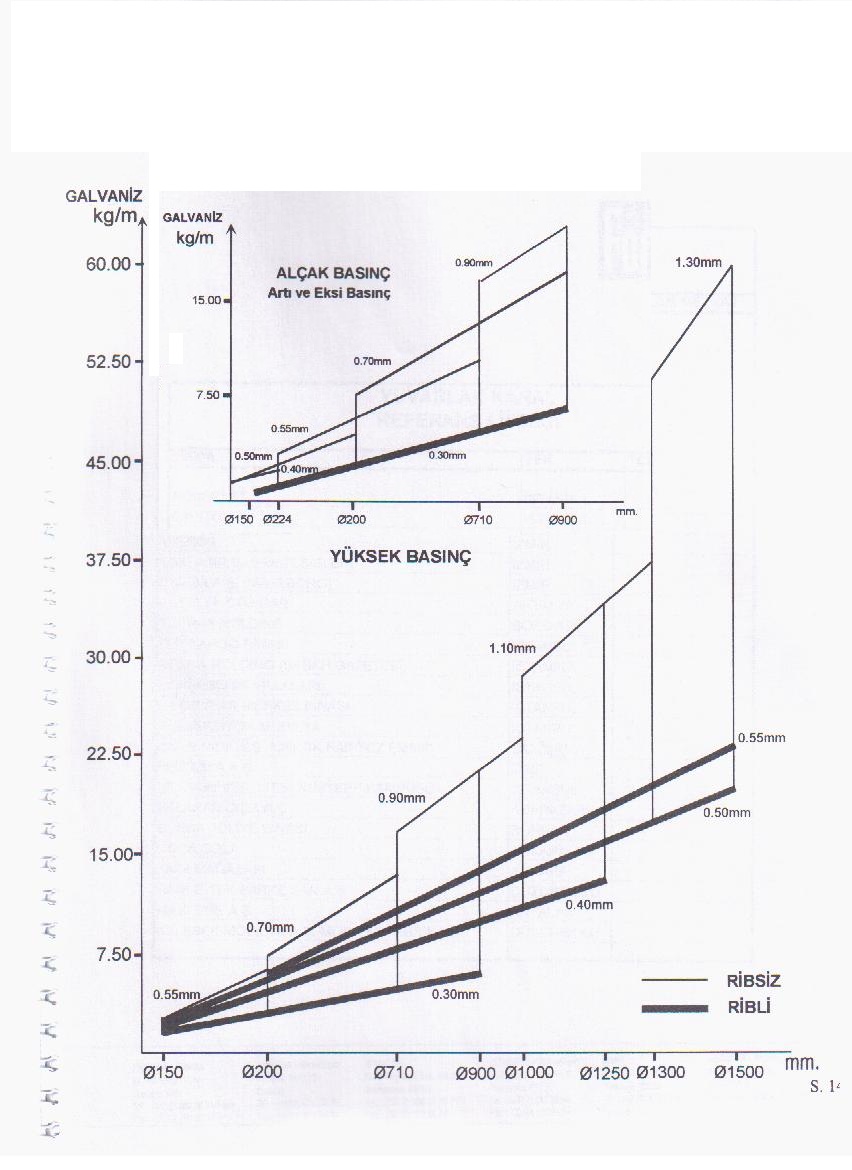